Centre de Semussac Programme + 6 ans
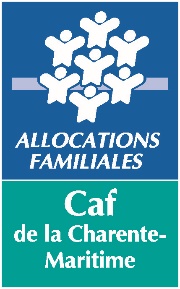 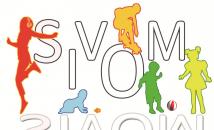 Mercredi 6 décembre
Mercredi 13 novembre
Décorons le centre aux couleurs de Noël

Rallye Photos
Atelier cuisine
Sortie à Royan
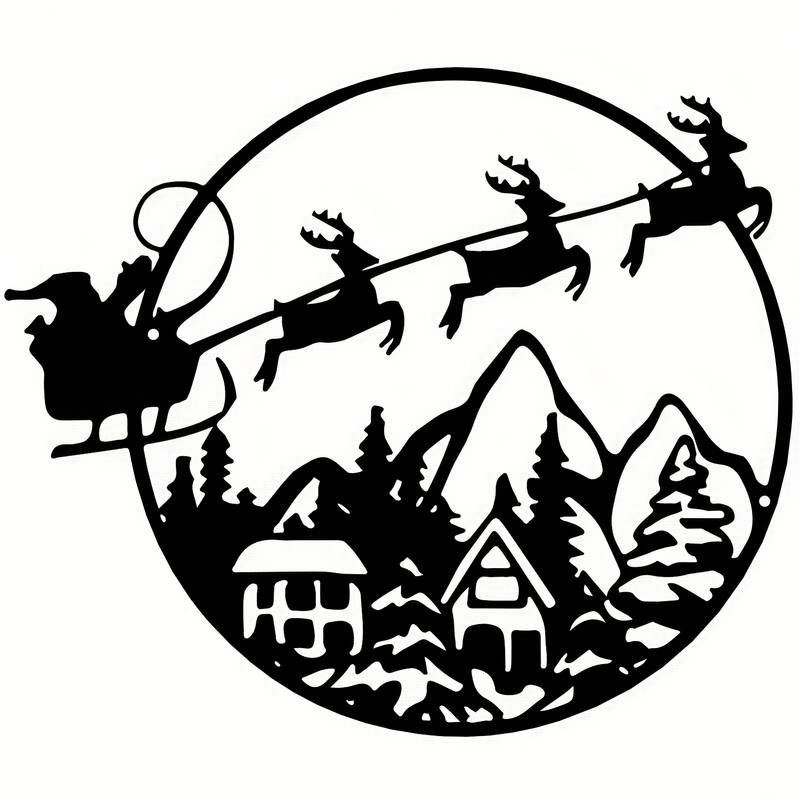 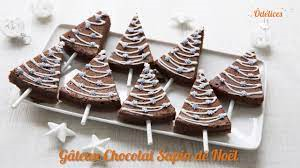 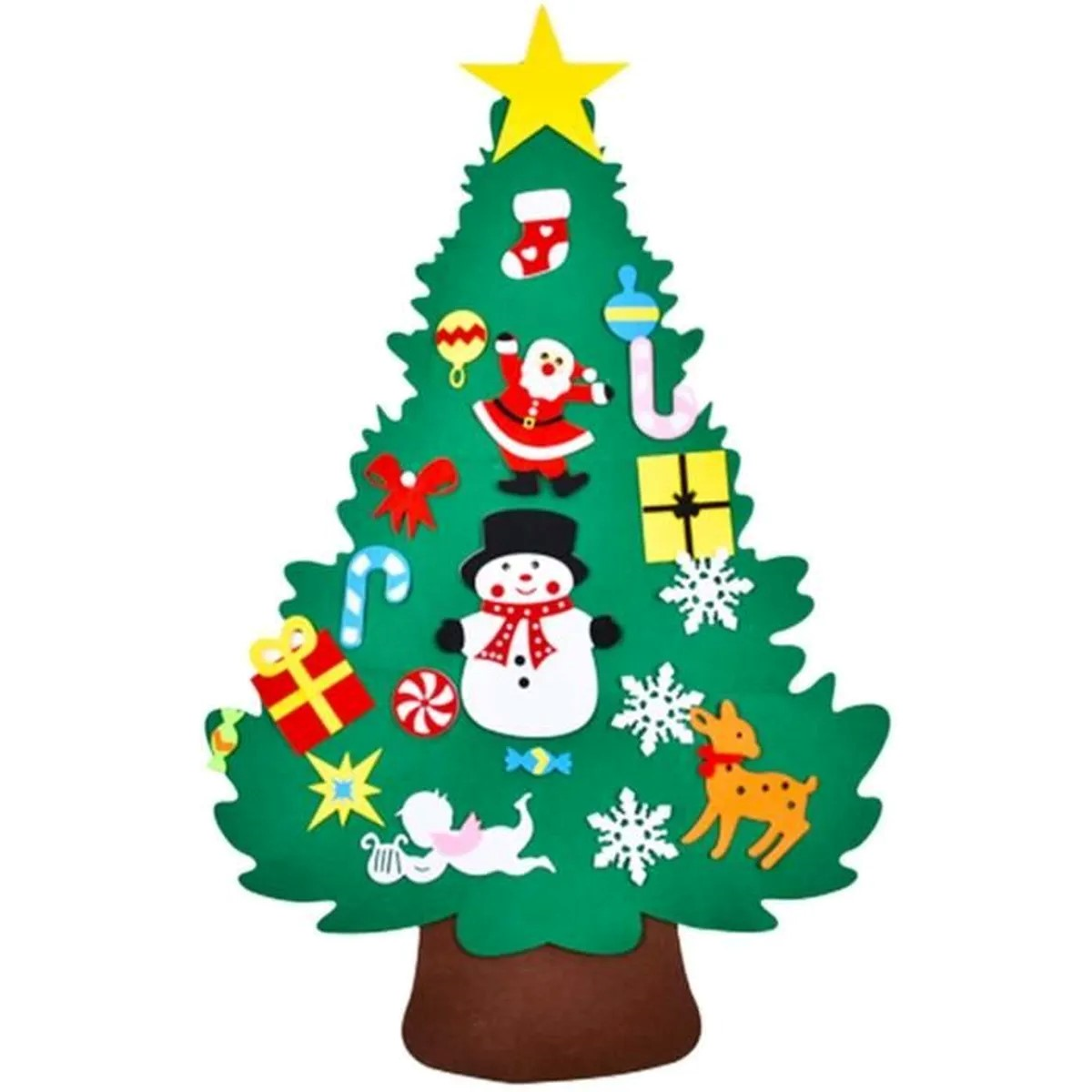 Mercredi 20 décembre
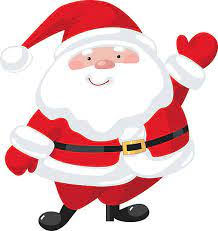 GRAND JEU :
         «  Le Père Noël a disparu »
L'équipe d'animation se laisse la possibilité de modifier le programme selon les conditions météorologiques